Como Ser Mais Criativo?
Pr. Roberto Conti – Pastoral Estudantil APV
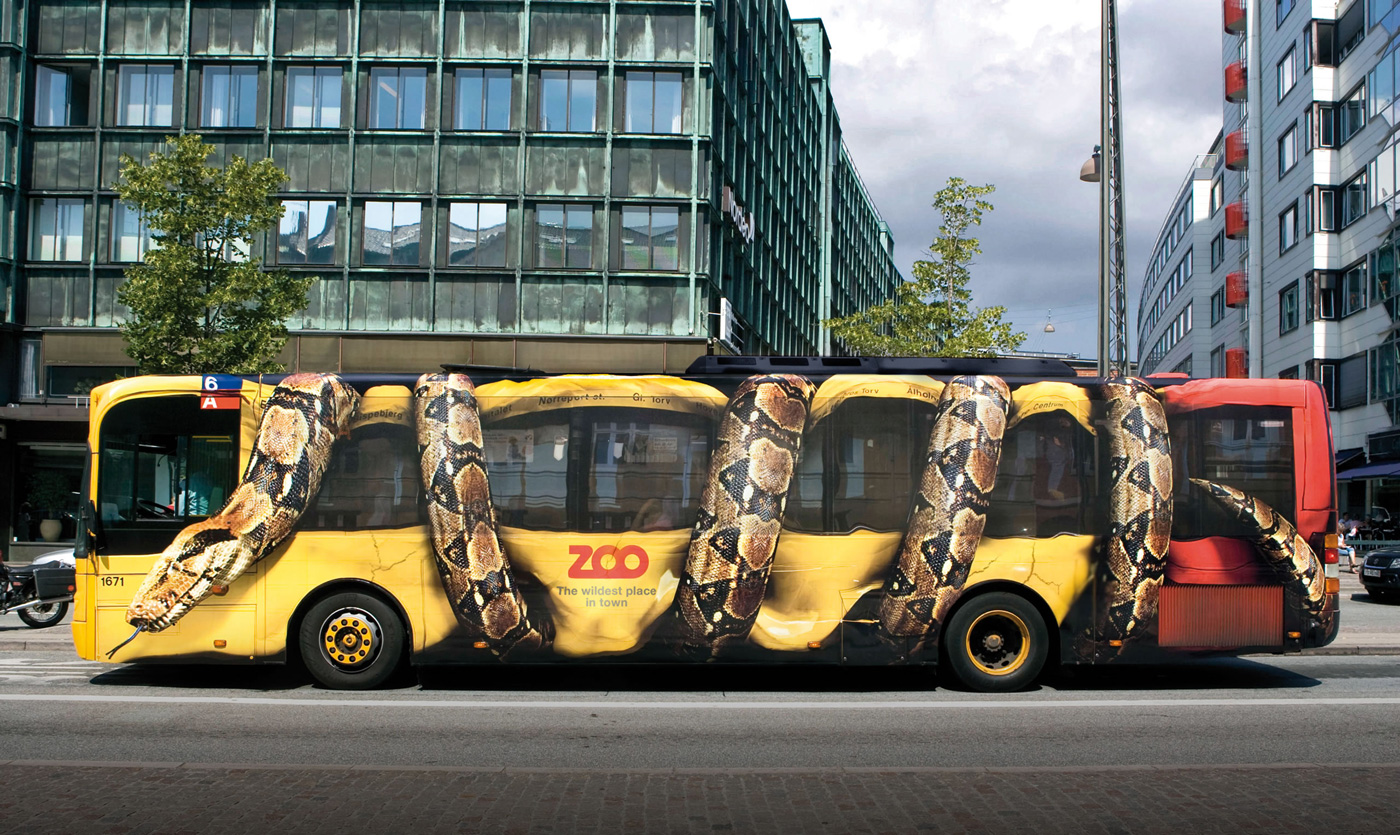 [Speaker Notes: www.4tons.com
Pr. Marcelo Augusto de Carvalho]
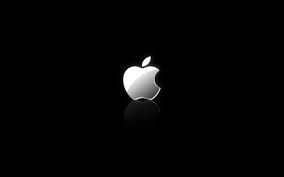 US$3.000.000.000.000.000.000,00
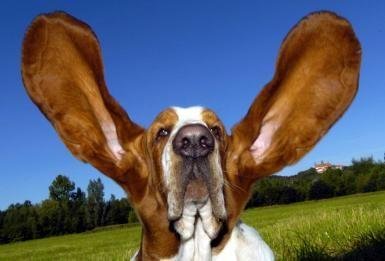 Há um tesouro em sua cabeça!
[Speaker Notes: Uma mina de ouro entre as suas orelhas...]
Todos os dias escreva pelo menos uma ideia...
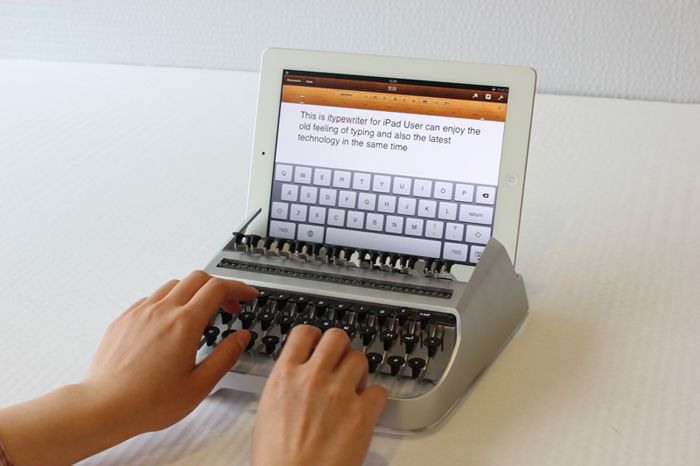 Como eu posso fazer melhor?
Como eu poderia ajudar outras pessoas?
Como eu posso ajudar minha família, amigos, escola?
Como eu posso ajudar minha cidade e meu país?
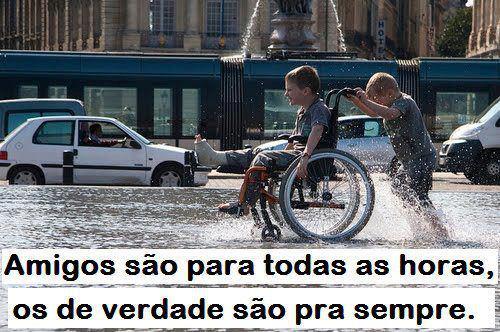 [Speaker Notes: Sobre estes assuntos:]
Escreva seus objetivos específicos de vida!
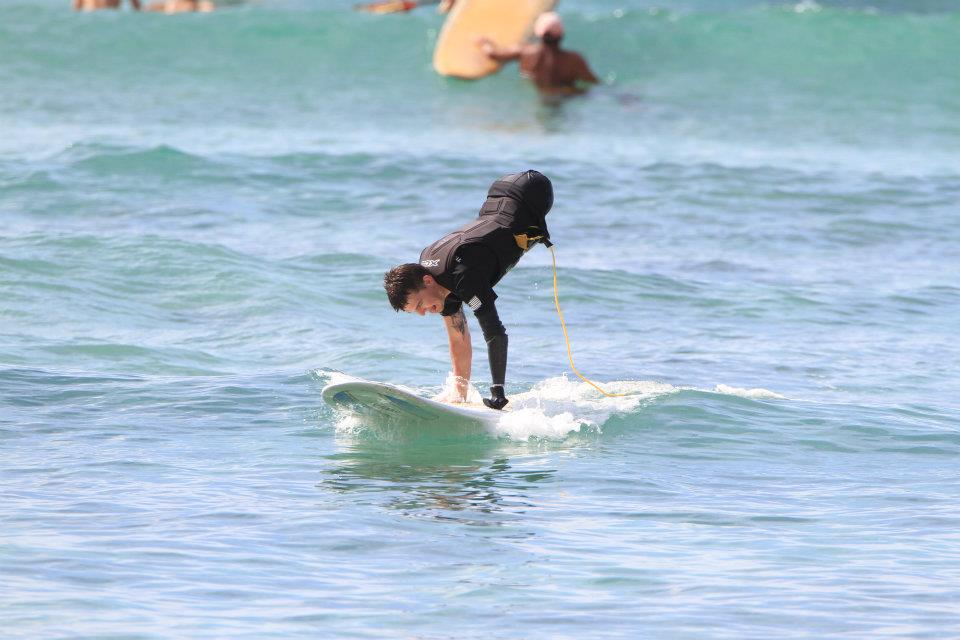 [Speaker Notes: Agora, carregue esta relação no bolso – sempre!]
Armazene ideias... Cada pasta um assunto!
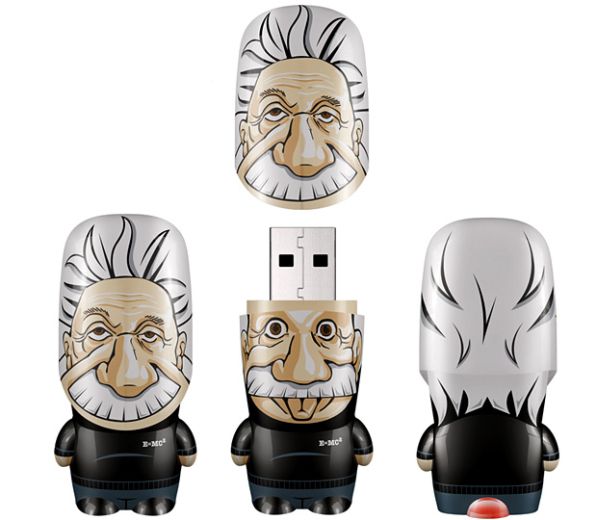 Casa,
Eficiência na escola/trabalho,
Ganhar mais dinheiro...

Aumente com: Leitura,
Viagem,
Novas pessoas,
Filmes,
Encontros escolares...
[Speaker Notes: Coloque em cada pasta um assunto. Ideias para a casa, para aumentar a sua eficiência na escola/trabalho, para ganhar mais dinheiro. E vá aumentando este banco de dados com leitura, viagens, conhecimento com novas pessoas, filmes, competições esportivas.]
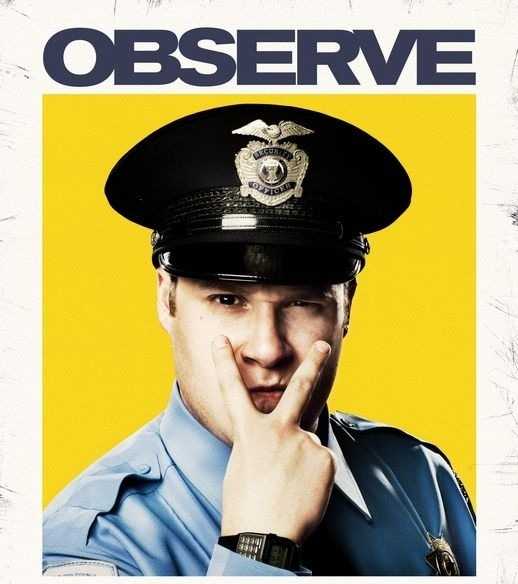 e absorva!
Como que pela última vez...
[Speaker Notes: Observe tudo cuidadosamente. Aproveite o que você observa. E principalmente, observe como se fosse a ultima vez que você fosse ver.]
Desenvolva uma forte curiosidade:
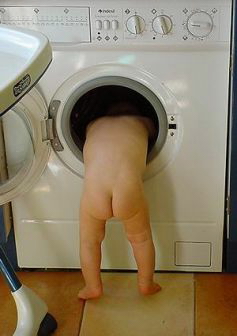 Pessoas
Coisas
Lugares


“Ao falar com outra pessoa faça com que ela se sinta importante”
Aprenda a escutar e ouvir!
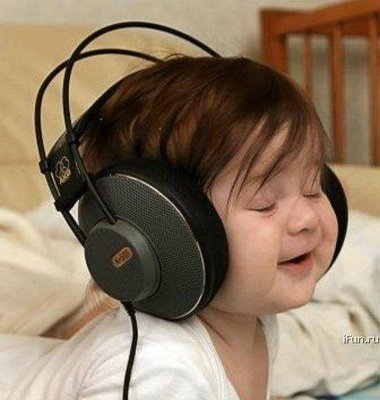 Tanto com os olhos quanto com os ouvidos...

“Perceba o que não foi dito”
[Speaker Notes: escutar  é o uso puro e simples do sentido da audição e ouvir  vai além, sendo uma ação mais profunda, um convite a um processo mais elaborado.]
Descubra novas fontes de ideias!
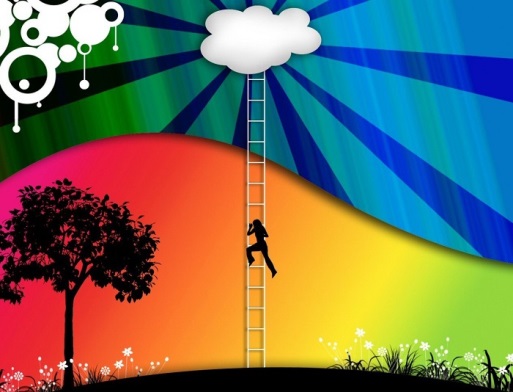 Amizades
Livros
Assuntos Diversos
Artigos
Compreenda primeiro... Depois julgue!
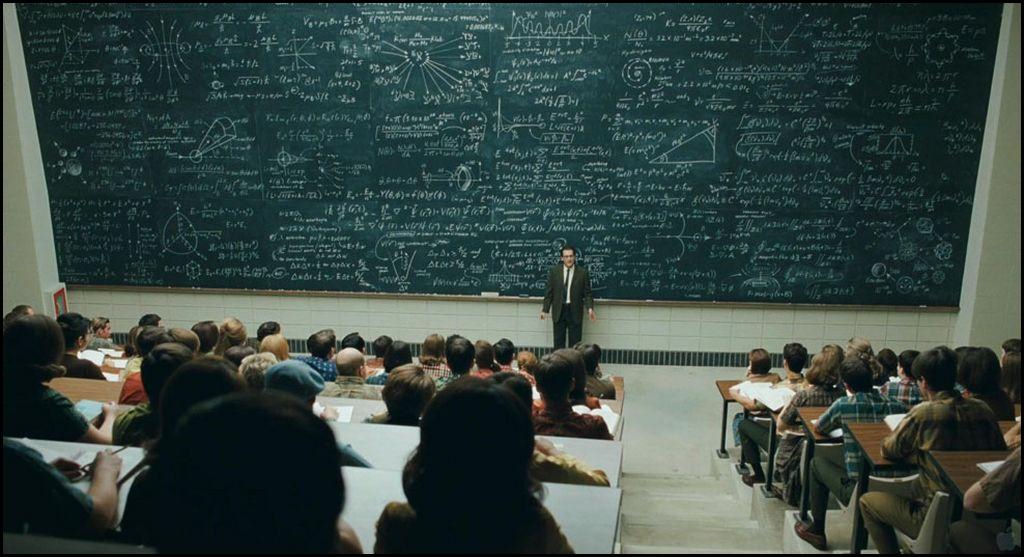 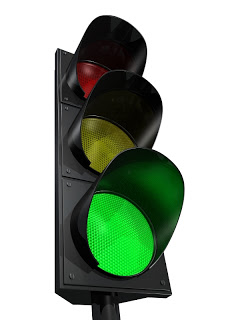 Mantenha o sinal verde de sua mente
sempre ligado, sempre aberto!
Procure ter uma atitude positiva e otimista!
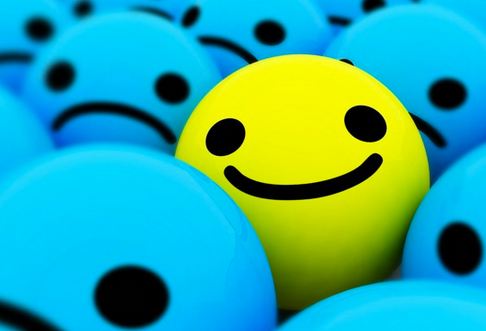 Ajuda a realizar os objetivos...
Pense todos os dias... 

Escolha uma hora e um lugar para pensar alguns minutos, todos os dias!
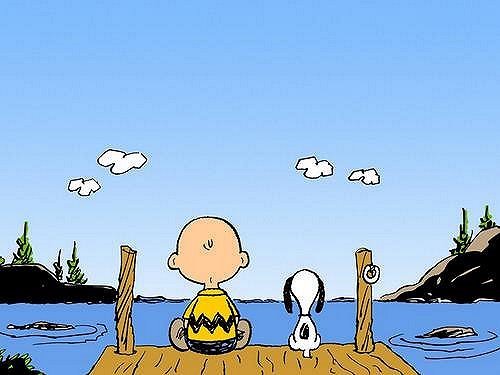 Descubra realmente o Problema!

Ataque de forma ordenada...
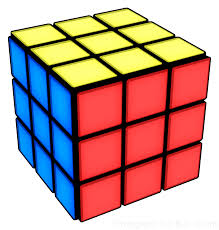 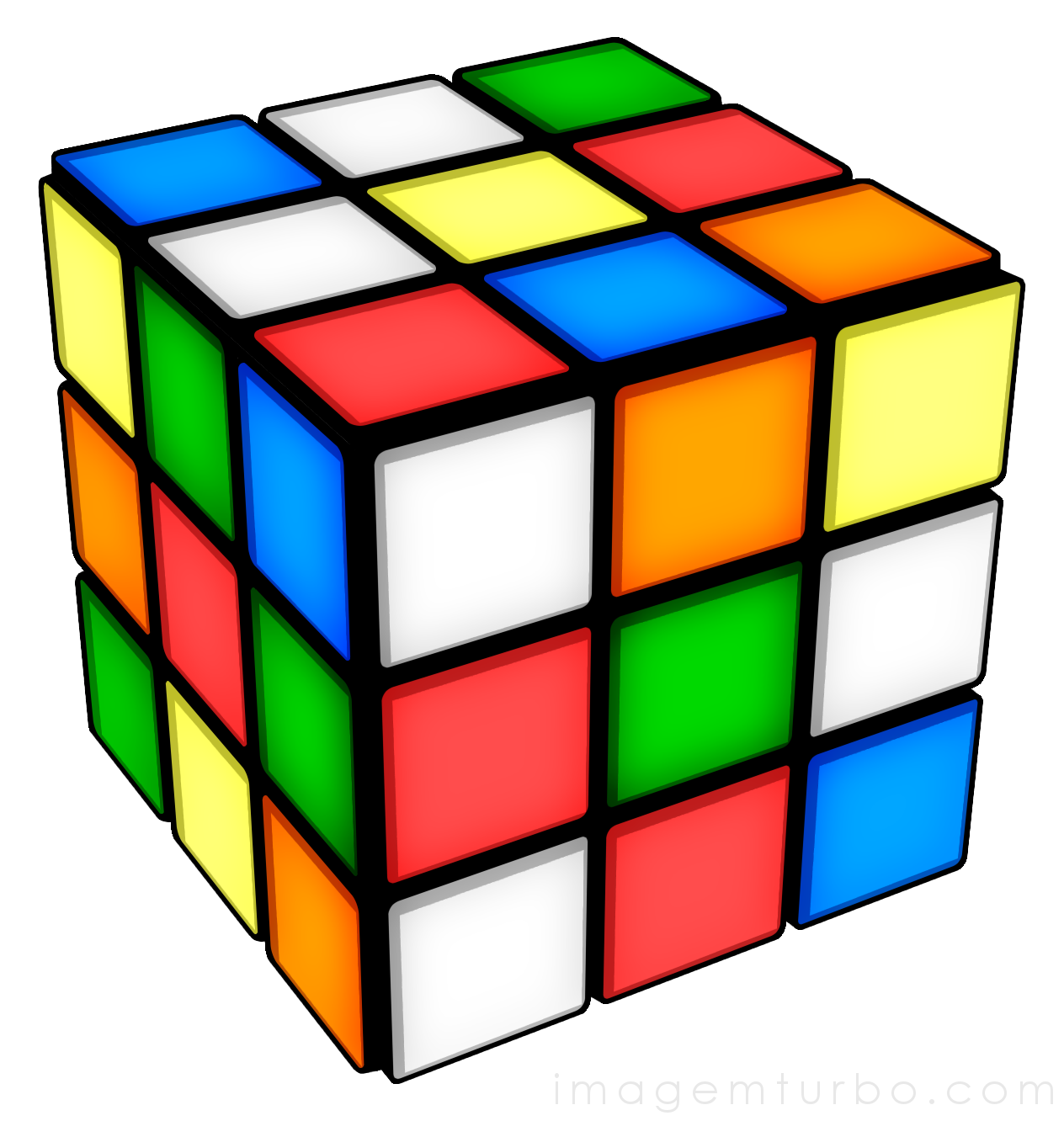 [Speaker Notes: Ataque seus problemas com maneiras ordenadas. Uma delas é descobrir qual é realmente o problema, senão voce não vai achar a soluçao. Faça seu subconsciente trabalhar. Ele pode e precisa. Dia e noite. Fale com alguem sobre a ideia, não a deixe morrer.]
Construa
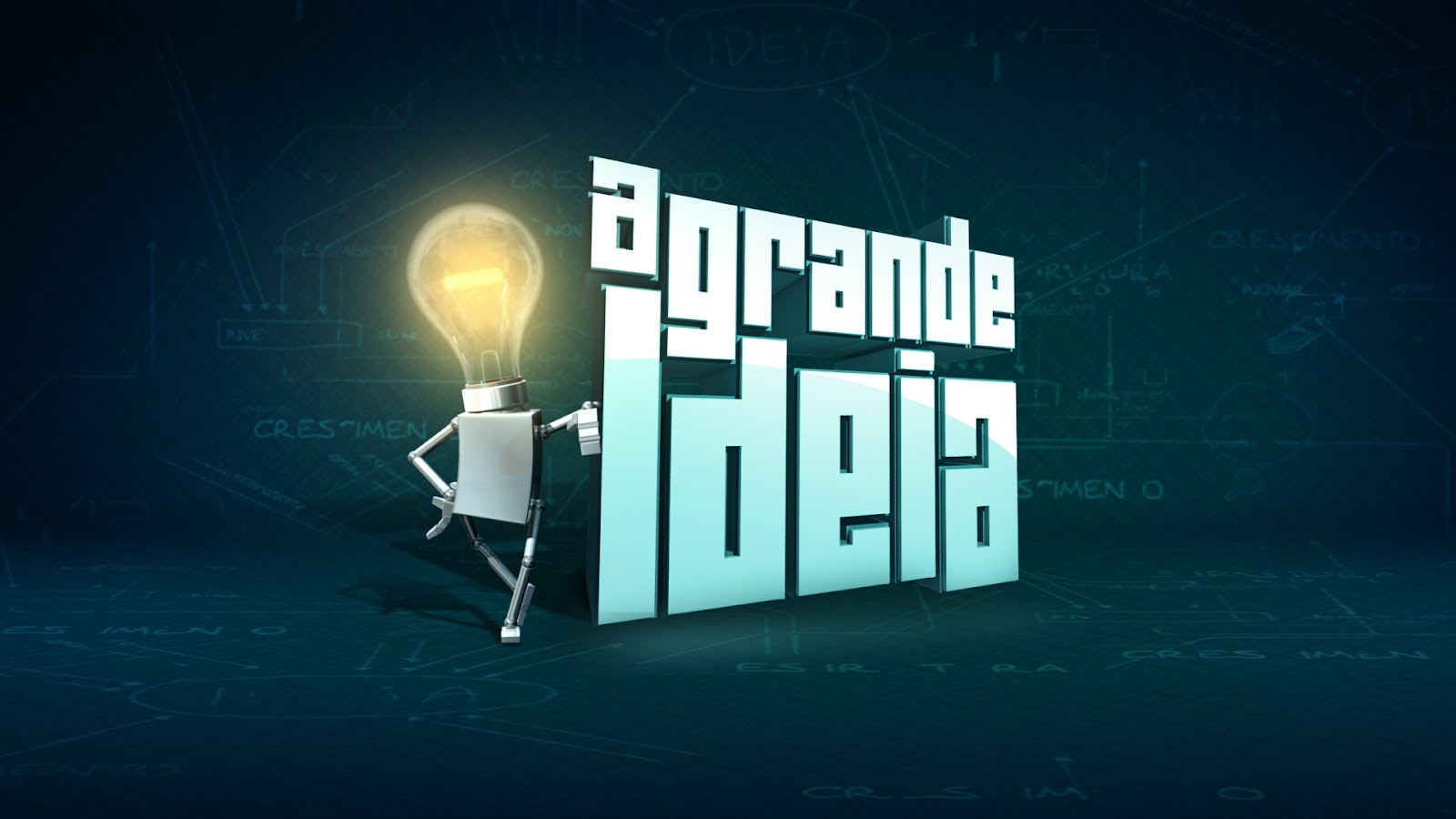 A partir da pequena ideia!
Associe. Combine. Adapte. Modifique. Aumente. Diminua. Substitua. Reorganize. Inverta.
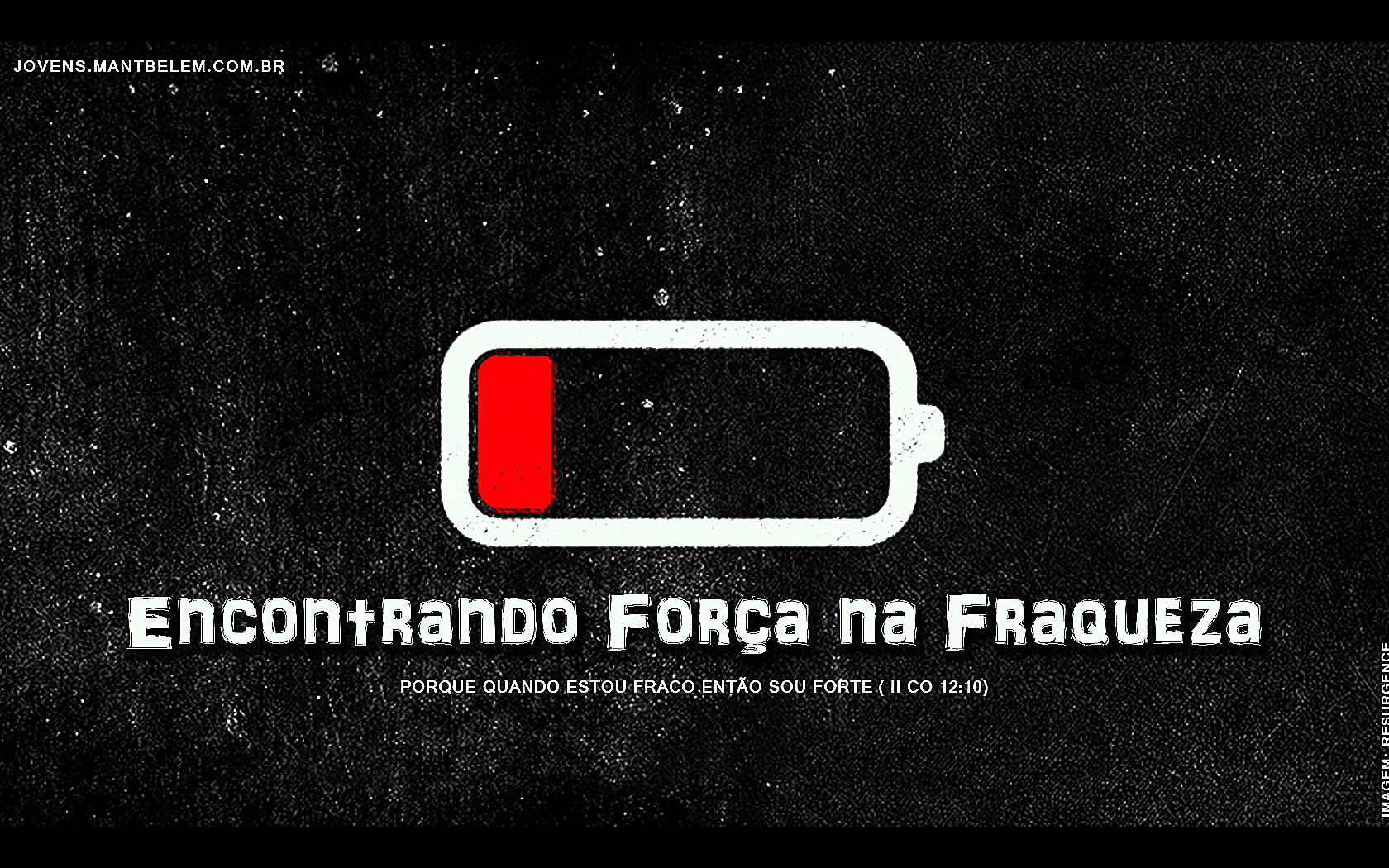 Evite coisas que enfraqueçam o cérebro!
Barulho, fadiga, negativismo, dietas desequilibradas, excessos em geral!
Crie grandes metas. Grandes objetivos!
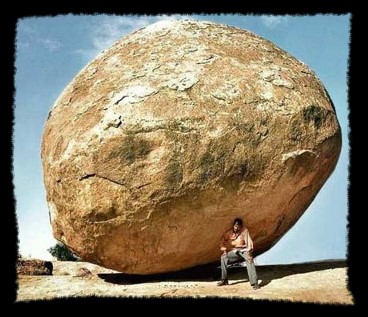 Aprenda a fazer perguntas que desenvolvam seu cérebro!
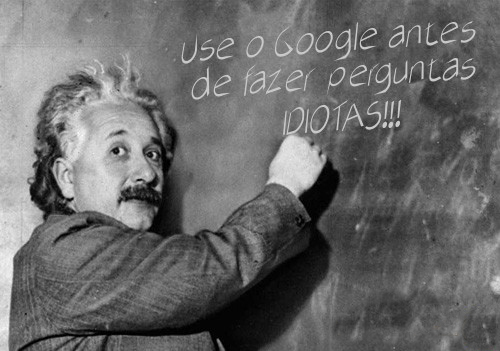 Quem
Quando
Onde
O quê
Por quê
Qual
Como
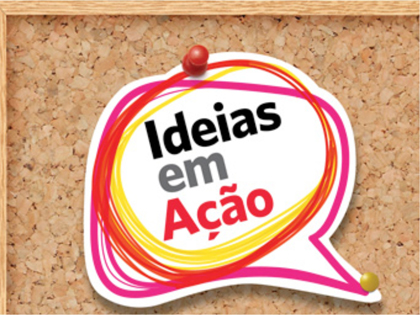 Coloque as
Uma ideia razoável colocada em ação é muito melhor que uma grande ideia arquivada.
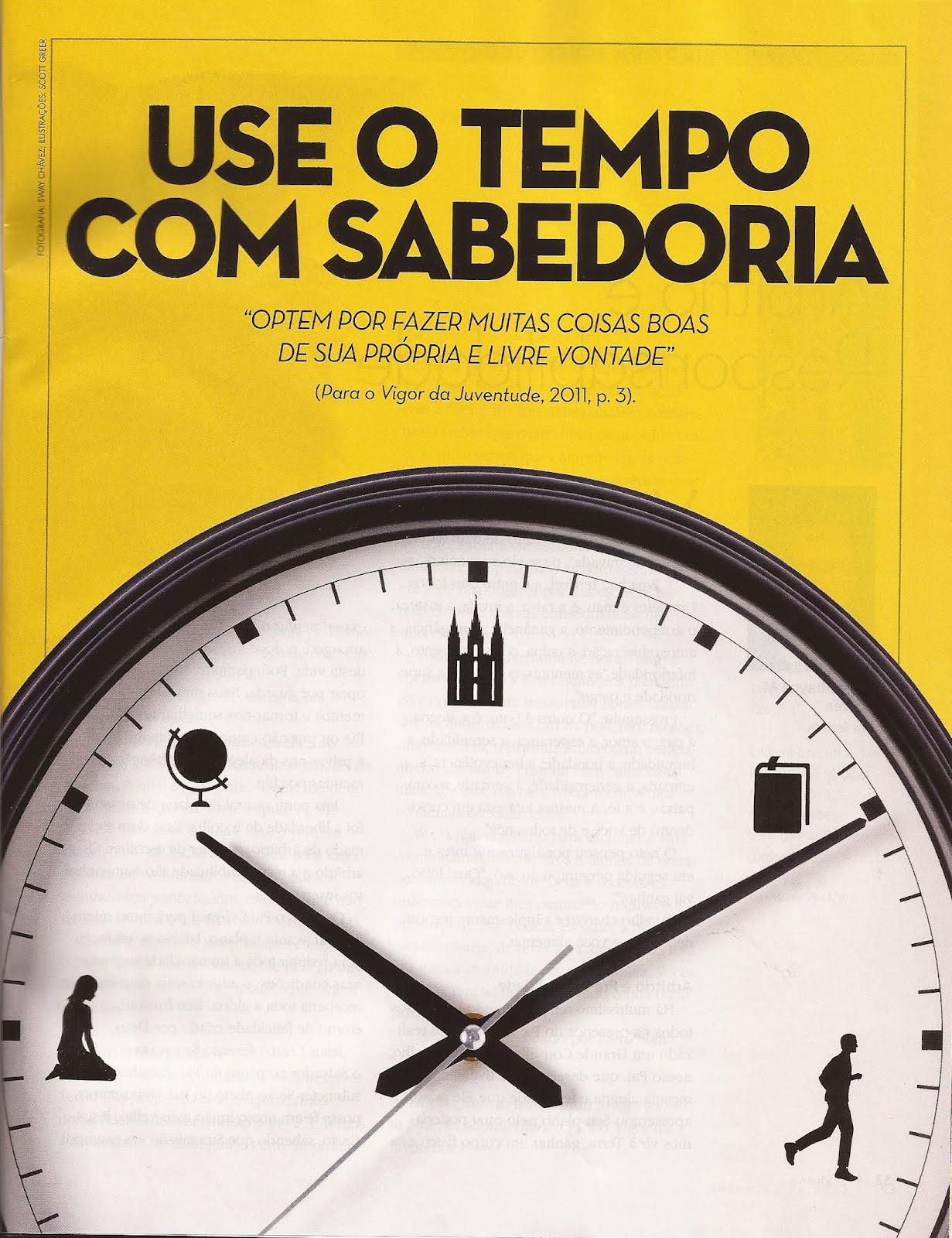 Grande ideias, grandes livros, grandes composições musicais, grandes invenções foram criadas na ociosidade!